Syndicated Research Report
Q2 2023
Prepared for: OSB
August 2023
Report Contents
Methodology
Management Summary
Landlords’ motivations & outlook
Landlords’ ‘balance sheet’
Portfolio intentions
Tenant & portfolio issues (including EPC regulation)
Buy To Let borrowing
Parting shots
New questions for Q2 2023
Awareness of EPC ‘C’ legislation
Impact of EPC ‘C’ legislation
Actions taken in response to EPC legislation
Funding strategies 
Costs associated with legislation 
Effect on purchasing properties 
Rental Reform Bill 
General feedback for parliamentarians 
Extent of concern with regards to impact on activity as a landlord 
Who landlords are planning to sell their properties to
Sales intention by region 
Sales intention by property type
Main reasons for divestment
Introducing the Q2 2023 Landlords Panel report
This report contains a selection of findings from the Q2 2023 Landlords Panel study from BVA BDRC, undertaken in partnership with the National Residential Landlords Association (NRLA).
Full data tables / SPSS file also available on request
Questionnaire designed by BVA BDRC / NRLA / Subscribers
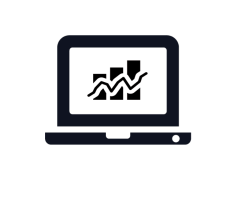 983 online interviews with National Residential Landlords Association members
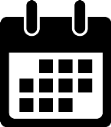 Fieldwork took place 1st July – 21st July 2022                                 Typical interview length c.25 minutes
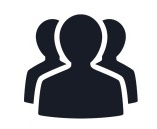 Sample supplied by the NRLA – marketing subset of membership database
Next wave of Landlords Research is scheduled for September / October 2023 (Q3)
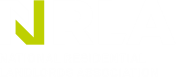 Delivered in partnership with the NRLA
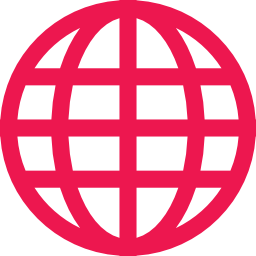 Management Summary
Selected Q2 2023 headlines / 1
Net tenant demand remains stable at historic high levels 
Following a steady increase since the start of 2021, tenant demand has stabilised with 67% of landlords reporting an increase in the last quarter. Just 2% of landlords have seen a decrease in demand – with an increasing proportion of landlords selling rental properties, there is no sign of a let up in demand.
1.
However, the landlord profitability index continues to trend downwards, reaching an all-time low of +68  
Almost 1 in 10 landlords now claims to be making a loss - as a result an increasing number are looking to divest in the coming months. Overall net profitability has fallen by 11% since Q2 ’21, with recent falls in claimed profitability the largest recorded since the launch of the Landlords Panel in 2007.
2.
On average, landlords predict they will stay in the PRS for just under 9.5 more years 
This has remained relatively stable from Q1, with only a marginal drop in planned tenure as a landlord.  Single property landlords remain most likely to be looking to exit the PRS within the next 12 months (19%).
3.
The trend of planned divestment has continued its upward trajectory since Q1 ‘22, reaching an all-time high of 37% Conversely, proposed acquisition remains low at 8%. This again means that we may see a reduction in the size of the PRS in the coming months. More than half of Landlords with larger portfolios (11+ properties) now plan to divest in the next 12 months, with 1 in 5 single property landlords planning to offload their rental property.
4.
Selected Q2 2023 headlines / 2
Landlord confidence metrics have softened further in Q2 ‘23, with rental yield expectations taking the biggest hit
Landlord confidence remains significantly lower, on every dimension, in comparison to this time last year. In light of further increases to the BoE base rate, the second quarter of 2023 maintains a net negative sentiment concerning landlords’ individual letting enterprises.
5.
The proportion of landlords reporting rising rents has increased further in Q2 ’23
Half of landlords plan to increase rents further over the next 6 months (stable from Q1), although single property landlords are much more reluctant to do so (just 29% planning to do so). Those who are planning an increase will do so by 8.3% on average. 
These planned rental hikes are primarily attributed to rising operational and mortgage finance expenses.
6.
More than half of landlords are ‘extremely concerned’ about the abolition of Section 21 evictions  
Over a quarter of landlords have issued a Section 21 notice in the last year (increasing to around half of those with 11+ properties). Landlords express significant apprehension regarding the Renters Reform Bill, specifically in relation to augmented pet ownership rights and the phased reduction of ASTs. These are identified as the main concerns that could potentially influence landlords' operations.
7.
Almost 4 in 10 rental properties have an EPC rating below ‘C’
The average landlord has 3.5 properties rated ‘D’ or below -  estimated costs for reaching EPC standard C are now around £10,000 per property.  Although most would carry out works as needed, a quarter of landlords state they would not and would either sell the property or not re-let it (representing a 5% increase from Q1).
8.
Landlords motivations & outlook
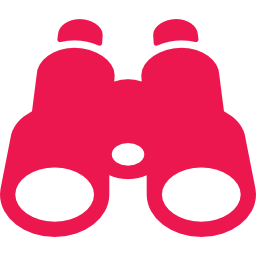 All confidence metrics have softened further in Q2 23, with rental yield expectations taking the biggest hit from last quarter
Landlord confidence remains significantly lower, on every dimension, in comparison to this time last year. In light of further increases to the BoE base rate, Q2 2023 continues to see a net negative situation for confidence in their ‘own lettings business’.
Business expectations for the next 3 months % rated ‘GOOD/VERY GOOD’
Own Letting Business
Capital Gains
Rental Yields
UK Financial Market
UK Private Rental Sector
KEY METRIC:
Optimism
-14
Net score*
* (Very good + Good) – (Poor + Very poor)
Q2’22
Q2 ‘23
Q2’22
Q2 ‘23
Q2’22
Q2 ‘23
Q2’22
Q2 ‘23
Q2’22
Q2‘23
Q10. How would you rate each of these aspects around your own letting business for the next 3 months? Base: All answering (983)
Following small signs of recovery in Q1, Landlord confidence returns to near historic low levels across all metrics
In the first quarter of the year confidence nudged up for rental yields (+5%), UK financial market (+3%) and landlords’ own letting business (+2%) – however, in Q2 these three metrics recorded the largest declines in landlord confidence (-9%, -4%, and -4% respectively).
Business expectations for the next 3 months % rated ‘GOOD/VERY GOOD’
Rental Yield
Own letting business
Capital gains
Private rental sector
UK’s Financial Market
Q10. How would you rate each of these aspects around your own letting business for the next 3 months? Base: All answering (983)
Following a sharp downwards trend since the start of 2022, landlords’ outlook for their ‘Own Lettings Business’ is almost on par with the historic low of Q1 2020
Portfolio landlords (11+ properties) remain slightly more bullish, but confidence has fallen across the board.  Regionally those in the South West remain more confident about their lettings business than average at 27%.
Business expectations for the next 3 months % rated ‘GOOD/VERY GOOD’: ‘Own letting business'
NorthernRock
Autumn
S’ment
UK CoL Crisis
UK Mini budget
23rd September
COVID19LOCKDOWN #1
LehmanBros
Collapse
JulyBudget
Q10. How would you rate each of these aspects of around your own letting business for the next 3 months? Base: All answering (983)
Regionally, landlords in Central London and Wales were least confident in their business prospects
Business expectations for the next 3 months % rated ‘GOOD/VERY GOOD’: By Region
Q10. How would you rate each of these aspects of your own letting business for the next 3 months? Base: All answering (983)
*Caution: Small Base
Landlords with the largest portfolios (20+ properties) now have the least confidence in the PRS – driven by concern for the economy overall, rental yields and capital gains
Business expectations for the next 3 months % rated ‘GOOD/VERY GOOD’: By portfolio size/no. of BTL loans
Q10. How would you rate each of these aspects of your own letting business for the next 3 months? Base: All answering (983)
Tenant demand remains high and stable, with two thirds continuing to report increased demand over the last quarter
Just 2% of landlords have seen a decrease in demand over the last 3 months – with an increasing proportion of landlords selling rental properties, there is no sign of a let up in demand (with it currently at an historic high).
Tenant demand in LAST 3 months (%)
Net: INCREASED
Q14. In your opinion what has happened to tenant demand in the last 3 months? Base: All answering (983)
Those with property in Outer London and the East of England report the strongest increase in demand this quarter
Outer London has also seen the most significant increase this quarter, up by 10% vs. Q1. Landlords operating in the West Midlands and North East reported the lowest levels of increased demand at 71% and 69% respectively. The North East has also seen the largest decrease in tenant demand, down by 13% vs. Q1.
Tenant demand in LAST 3 months (%)
Net: INCREASED
Q14. In your opinion what has happened to tenant demand in the last 3 months? Base: All (excl. those unsure) (36-196)
*Caution: Small Base
The majority report that becoming a landlord was an ‘intentional’ decision
The proportion of ‘intentional’ landlords increases in line with portfolio size. Landlords with a single property continue to be most likely to describe themselves as an ‘accidental’ landlord at 36%.
Would you describe yourself as an ‘accidental’ or ‘intentional’ landlord? (%)
Portfolio Size
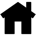 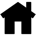 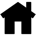 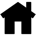 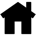 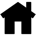 1
20+
2-3
6-10
4-5
11-19
Q3ff. Would you describe yourself as an ‘accidental’ landlord or an ‘intentional’ landlord? i.e. did you first become a landlord as a result of circumstance, or did you make a conscious decision to become a landlord? Base: All (983)
On average, landlords predict they will stay in the PRS for another 9 and a half years
Single property landlords were most likely to stay in the sector for 1 year or less (at 19%) versus landlords with larger portfolios. An increasing proportion of landlords are not sure how long they will remain engaged in the sector at this time (now almost 3 in 10).
How much longer do you intend to stay in the private rental sector as a landlord? (%)
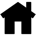 20+
Portfolio Size
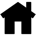 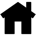 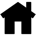 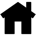 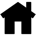 1
2-3
6-10
4-5
11-19
9.4 years
Average time intending to stay in the PRS sector
Q3g. Do you know how much longer you intend to stay active in the private rental sector as a landlord? Base: All (983)
Landlords’ Balance Sheet
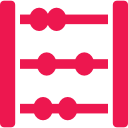 Average portfolio values and gross rental incomes continue to increase
The typical portfolio has increased to £1.65m (+ approx. £100k vs. Q1) and gross rental incomes nudge up to £71k (+£1k vs. Q1). At an average portfolio size of 9.7 properties, the typical rental property value is £170,309 (- approx.£33.7k vs. Q1) which generates an annual income of £7,319 or £610 a month.
Total market value of portfolio (%)
Gross annual rental income (%)
Mean
Mean
£1,652,000
£71,000
Q3a. Please estimate the total market value of your residential letting property portfolio? Q3aa. Over the last 12 months, in which band is the gross rental income you receive from your residential letting portfolio? Base: All (983)
Gross annual rental income & portfolio value levels by region
Estimated portfolio value
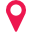 Estimated gross rental income
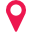 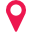 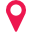 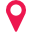 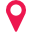 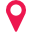 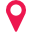 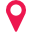 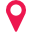 Q3a. Please estimate the total market value of your residential letting property portfolio? Q3aa. Over the last 12 months, in which band is the gross rental income you receive from your residential letting portfolio? Base: All (983)
*Caution: Small Base
The landlord profitability index continues to trend downwards, reaching a new historic low of +68
Almost 1 in 10 landlords now claims to be making a loss  - as a result more and more are looking to divest in the coming months.
Profitability (%)
Key metric: Profitability
I make a profitable full time living from letting
Letting income supplements my ‘day job’
I break even
I make a small loss
I make a large loss
Q11. Which of the following statements best describes the extent to which your letting activity is profitable or not? Base: All (983)
The proportion of landlords making a profit from their letting activity remains stable, whilst there is a slight uptick in those reporting loss making
Landlords with 4-5 properties remain the most profitable at 81%. The proportion of those making a ‘full-time living’ from their lettings continues to increase in line with portfolio size, with 11+ properties being the threshold for professionalism.
Profitability (%)
Portfolio Size
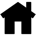 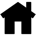 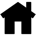 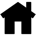 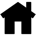 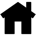 2-3
11-19
6-10
All
4-5
20+
1
KEY METRIC
Profitability:
I make a profitable full time living from letting
+68
Letting income supplements my ‘day job’
Net score*
I break even
* (Make profit) –      (Make loss)
I make a small loss
I make a large loss
Q11. Which of the following statements best describes the extent to which your letting activity is profitable or not? Base: All (983)
Landlords’ net profitability trend 2007-2023
Key metric: Profitability (%)
Net profitability = make financial profit minus make financial loss
Net profitability has fallen for the 3rd successive quarter
Q11. Which of the following statements best describes the extent to which your letting activity is profitable or not? Base: All (983)
Average rental yield has remained stable at 5.2%, following the 0.5% drop recorded in Q1
Those in Wales report the highest rental yields this quarter at 5.8%, whilst those in London and West Midlands acheive the lowest yields (the only regions with yields currently below 5%).  Larger portfolio landlord achieve a higher yield on average.
Overall rental yield (%)
Overall rental yield
5.2%
Q26. Taking into account current rental income, current portfolio value any mortgage, maintenance and other costs of running your letting portfolio, what is the overall RENTAL YIELD you currently receive from your letting portfolio? Base: All answering (983)
*Caution: Small Base
HMOs and multi-unit flats continue to generate the strongest yields in Q2
Older tenants (retired and single) along with Universal Credit claimants generate the strongest rental yield this quarter, while younger tenants and families generate a below average yield.
Rental Yield by Type of Property Owned (%)
Rental Yield by Tenant Types (%)
Overall rental yield
5.2%
Q26. Taking into account current rental income, current portfolio value any mortgage, maintenance and other costs of running your letting portfolio, what is the overall RENTAL YIELD you currently receive from your letting portfolio? Base: All answering (983)
*Caution: Small Base
Landlords’ rental yield trend (2012-2023)
Yields have seen another dip in Q1 of this year to 5.2%.
Q26. Taking into account current rental income, current portfolio value any mortgage, maintenance and other costs of running your letting portfolio, what is the overall RENTAL YIELD you currently receive from your letting portfolio? Base: All answering (983)
The proportion of gross rental income spent on upkeep softens slightly this quarter, following a marginal uptick in Q1
Landlords with HMOs continue to spend a higher proportion of gross rental income on upkeep vs. landlords with non-HMOs.
Proportion of gross rental income spent on maintenance and running costs (Non-HMO) (%)
Proportion of gross rental income spent on maintenance and running costs (HMO) (%)
Q11g  / Q11gi. What proportion of the total gross rental income generated from these properties do you estimate you spent on maintenance and running your HMOs/non-HMOs in the last year? Base: All who have an HMO (180) / All with non-HMOs (957)
Whilst portfolio management strategy remains broadly stable, there is a small increase in letting agent usage compared to Q1
Just over 4 in 10 landlords employ the services of an agent for all properties in their portfolio, whilst 17% use an agent for some of their properties and 40% self-manage their portfolio.
Letting agent usage (%)
Do not employ the services of an agent
For all properties
For some properties
41%
15%
44%
Let only for all properties
Full management for all properties
Sometimes use an agent to let some properties
Combination of full management and let only for all properties
Sometimes use agent to let and manage some properties
Q6a. Do you employ the services of a letting or managing agent? Base: All (983)
Q1 2023
Rents & Portfolio Intentions
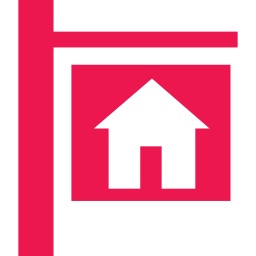 The proportion of landlords reporting rising rents has increased further in Q2 ’23
The proportion of landlords planning to increase rents in the next 6 months remains stable at c. 1 in 2, however. Single property landlords are much more reluctant to increase rents (just 29% planning to do so).  Those who are planning an increase will do so by 8.4% on average.
Rents rising or falling? (%)
Current trend in areas where you let properties
Across your own letting portfolio in
LAST 12 months
Across your own letting portfolio in
NEXT 6 months
52%
Rents rising
63%
85%
Rents falling
1%
1%
No change
8.3% 
Average planned rental increase in next 6 months
1%
Not sure
Q1 2023
Q23. We would like to ask your views and plans regarding rental income changes. Please tick RISE/ FALL or NO CHANGE for the following 3 aspects of rental changes. Base: All answering (983) 
Q24. You said that you are intending to increase / decrease rents in the next 6 months, by what % are you planning to put rents up / down by? Base: All looking to increase rents (506)
Landlords with rental properties in Wales are most likely to report seeing rents increasing at 94%; lowest incidence is in London and West Midlands
CURRENT TREND in areas where you let properties (%)
Q23. We would like to ask your views and plans regarding rental income changes. Please tick RISE/ FALL or NO CHANGE for the following 3 aspects of rental changes. Base: All answering (983)
*Caution: Small Base
Landlords operating in the South West are most likely to have increased rents in the last 12 months
Across your OWN LETTING PORTFOLIO in the last 12 months (%)
Q23. We would like to ask your views and plans regarding rental income changes. Please tick RISE/ FALL or NO CHANGE for the following 3 aspects of rental changes.  Base: All answering (983)
*Caution: Small Base
Increased running and mortgage finance costs continue to be the main causes of planned rental increases in Q2
The proportion of landlords both increasing rents to cover increased mortgage finance costs and demonstrate a higher yield to lender when remortgaging has increased by 8% and 6% respectively.
Why are you looking to increase rents in the next 6 months? (%)
Q25. Why are you looking to increase/decrease rents in the next 6 months? Base: All planning to increase rent in the next 6 months (506)
In the last 3 months reported divestment has fallen back to the level recorded in Q4 22 (-4%), whilst acquisition activity remains stable.
Landlords in the North West and Yorkshire & the Humber continue to most likely to decrease their portfolio size, although the proportion of landlords has decreased in both areas (by 8% and 14% respectively).
Purchasing and selling behaviour in last 3 months (%)
Mean no. of properties purchased
Mean no. of properties sold
2.5
1.8
Bought property
4%
16%
Sold property
No change
Q1 2023
Q12. If you have made changes to your portfolio in the last three months…? Base: All (983)
*Caution: Small Base
Planned divestment continues to trend upwards, reaching an all-time high of 37% in Q2
Proposed acquisition remains low at just 8% - indicting further a reduction in the size of the PRS in the coming months. More than half of Landlords with larger portfolios (11+ properties) now plan to divest in the next 12 months.
Portfolio Intentions in next 12 months (%)
Increase size
No Change
Decrease size
Q13b. In the next 12 months, do you intend to…? Base: All (983)
Over the next 12 months, planned divestment is highest amongst landlords in Yorks & Humber and the North West, whilst landlords in the West Midlands and North East are most likely to purchase
Portfolio intentions in next 12 months (%)
Q13b. And looking a bit further ahead, in the NEXT 12 MONTHS, do you intend to…? Base: All answering (983)
*Caution: Small Base
NEW
There are some marked regional differences in property divestment intent
Almost a quarter of landlords planning to divest have properties in the South East (excl. London) they are looking to offload.
Region of properties intended to SELL in next 12 months (%)
Will sell
37%
Q13bb2. In which region(s) is the property / are the properties you expect to sell in the next 12 months? Base: All who intend to decrease number of properties (362)
NEW
Being the most owned property types, terraced houses and individual flats are the primary target for divestment
HMOs, blocks of flats and bungalows are more protected – likely linked to the stronger rental yields achieved from these property types.
Type of property intending to SELL (%)
Will sell
37%
Q13bc2. What type of properties do you intend to sell in the next 12 months? Base: All who intend to decrease number of properties (362)
NEW
A quarter of those looking to divest plan to sell to other landlords. Home-movers and first-time buyers are the most likely purchasers.
Whilst a third are unsure who they will sell to, the majority are not planning to sell to another landlords – further suggesting shrinkage of the PRS.
Who landlords are intending to SELL to (%)
Will sell
37%
Q13ba3.Do you know who you might sell your properties to? Base: All who intend to decrease number of properties (362)
Landlords planning to divest will typically sell 2.9 properties each (up by 0.3 vs. Q1)
The small proportion of landlords looking to expand their portfolio will purchase 2.1 properties each on average.
Number of properties intend to PURCHASE in next 12 months (%)
Number of properties intend to SELL in next 12 months (%)
Number of properties intend to PURCHASE in next 12 months (%)
Number of properties intend to SELL in next 12 months (%)
Will sell
37%
Will buy
8%
Mean
2.1
Mean
2.9
Q13ba. How many properties do you intend to purchase in the next 12 months? Base: All who intend to increase number of properties (77) / Q13ba2. How many properties do you intend to sell in the next 12 months? Base: All who intend to decrease number of properties (362)
Three quarters are now intending to buy their next property within a Ltd Co. structure, reaching a new high (+12% vs. Q1)
17%  plan to purchase as an individual (down by % since last quarter). Those with larger portfolios remain significantly more likely to purchase in a Ltd Company structure (63% of 6+ property landlords versus 37% of those with 1 – 5 properties).
Intent to purchase next property in Ltd Company  (%)
WITHIN A LIMITED COMPANY
AS AN INDIVIDUAL
Q13bbb Do you intend to buy the new rental property…? Base: All intending to increase number of properties (77)
The proportion of landlords using a BTL mortgage for their next purchase has recovered by 6% from Q1  (but remains 6% down on Q4 22)
The proportion of landlords sourcing funding from a commercial loan remains stable at 12%.
Source of funding for next property purchase (%)
55
18
13
13
18
6
1
Q13c. How do you intend to fund your next property purchase? Base: All who intend to increase property number (77)
Q1 2023
Reasons for BUYING more properties
What are the main reasons why you intend to increase the number of properties in your portfolio this year?
”
”
”
”
Option to buy a property under market value.  Otherwise, would seriously consider not purchasing any more properties.
Rents are high, if interest rates become affordable again it makes sense to build a portfolio.
I'm finding myself rather driven to try and do something about the desperate situation in the rental market. There shouldn't be this many people desperate to find a nice home.
Because this is the most favourable time to buy a house, the lowest prices and you can bargain.
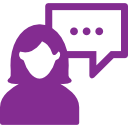 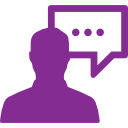 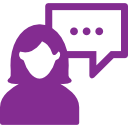 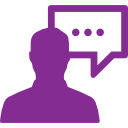 Common reasons
1
Increase income/returns
1
”
”
”
To plug the gaps in lost revenue from interest rate rises and the cost of utilities. My HMOs aren't as profitable so need more to offset losses and bring me back to a better income overall. I have entered the holiday letting market through Airbnb and might switch all my HMOs into this instead.
I would like to purchase a property to run as a holiday let. To improve my profit. Buy to let is not making any money.
Conscious decision to be involved in the prs. Moved from sole to partnership to limited over 15-year period. Limited was always the end goal for personal reasons and to secure the ongoing business for the next generation.
2
2
Business expansion
3
Taking advantage of new opportunities
Q13ff. What are the main reasons why you intend to increase the number of properties in your portfolio this year? Base: All who intend to increase number of properties (77)
NEW
Reasons for SELLING property
What are the main reasons why you intend to reduce the number of properties in your portfolio this year?
”
”
Landlords are vilified. Tax laws and income is continual being eroded having a detrimental effect on our income. Legislation and constraints are more severe again affecting our income, Tenants have more and more protection which can vilify the landlord.  Court services and access to the legal system is expensive for landlords, yet in August it will be free for tenants.
Ability to evict nuisance repeated low level offence tenants, e.g., shortfalls in monthly rents, preventing access from myself and safety inspectors. Not answering calls, emails, texts etc. Basically, not being "a good tenant“. Yet, legislation appears to hit "low level annoying landlords" (which is good, but it needs to be the same to the tenants). It’s this "unbalanced" legislation that leaves with no option but reduce portfolio.
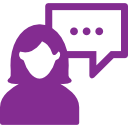 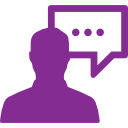 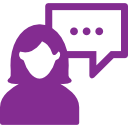 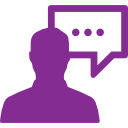 Common reasons
1
1
Financial pressure
”
”
”
”
”
Govt legislation and lack of confidence in the PRS under this govt.
Due to dishonest tenants refusing to pay rent. Legal costs for us against a tenant on legal aid. Very unfair and stressful. Two other tenants citing cost of living as an excuse not to pay their rent. These may result in further action.
Fixed rate mortgages need renewing in 2024. Unlikely to meet stress test without large increase in rent.  Overall rental return too low, certainly not worth hassle and new legislation. Will invest capital gain elsewhere.
Due to EPC changes, the costs are making it unprofitable and the hassle of being a landlord.
Cost to maintain, crippling legislation & EPC issue.
2
Government legislation/regulation
3
Challenging tenants
Q13gg. What are the main reasons why you intend to reduce the number of properties in your portfolio this year? Base: All who intend to decrease number of properties (362)
Tenant & Portfolio Profiling
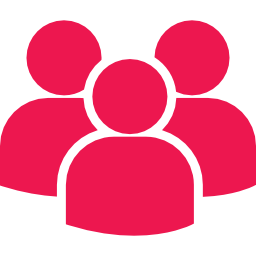 The typical landlord has 11.6 tenancies across an average of 9.7 properties in Q2
This represents a 2.1 property increase in the average portfolio size- a result of an increasing number of single property landlords exiting the market.    Landlords in the North East and East of England own the largest portfolios with an average of more than 20 properties each.
Number of properties in portfolio (%)
1 property
2 - 4 properties
5 - 10 properties
11 - 19 properties
20+ properties
mean no. of properties (7.6 in Q1 2023)
representing 11.6 tenancies on average
9.7
Q2. How many properties do you own…? Q3 How many individual tenancies do you have across your portfolio? Base: All (983)
*Caution: Small Base
The average portfolio size increases to its highest point since Q1 2019
After a relatively stable 12 months the average portfolio size has taken a sharp upturn in Q2 -  likely a result of single property landlords divesting. It’s worth noting that this research is conducted among members of the NRLA and reflects the membership composition at any point in time.
Q2. Thinking about your overall letting property portfolio, how many properties do you own…? Base: All (983)
Outright ownership and BTL mortgage borrowing continue to be the most common forms of property ownership
The typical portfolio is almost equally divided by those with mortgages (4.2 properties) and outright owners (4.5 properties). Fractional and commercially funded property account for a much smaller proportion of rental properties and are almost unheard of amongst landlords with fewer than 6 properties.
Property portfolio ownership structure (average number of properties)
Portfolio Size
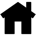 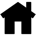 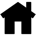 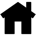 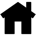 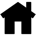 1
2-3
6-10
4-5
11-19
20+
Q2. How many properties do you own…? Base: All (983)
Three quarters of landlords currently let their properties out as an individual
Only a minority solely letting properties as part of a company at 8% (stable from Q1), although this increases to 20% for landlords with the largest portfolios (20+ properties). The proportion of landlords owning as an individual versus as part of a company remains mostly stable since Q1.
Which of the following best describes how you currently rent out your property(ies)?
Landlords let an average of
12.3
properties as a Ltd Company
Portfolio Size
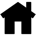 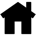 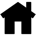 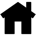 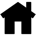 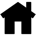 1
2-3
6-10
4-5
11-19
20+
Q3d. Which one of the following best describes how you currently rent out your rental property(ies)? Base: All (983) / Q3e. How many of your properties do you currently hold in a Limited Company Structure? Base: All operating as a LTD Company (199)
Almost 75% of a Ltd Company landlord’s portfolio is held within a company structure, stable from Q1
Both the average portfolio size of landlords with at least 1 property in a limited company and the average number of properties held in a limited company structure have increased broadly in line from Q1.
Ltd Company volume/ Ltd Company portfolio size (average)
Q3e. How many of your properties do you currently hold in a Ltd Company Structure? Q2. Thinking of your overall letting property portfolio, how many properties do you own? 
Base: All who operate as a Ltd Company (199)
Terraced houses remain the most commonly owned property type at 60%
Landlords with 11-19 properties report the highest incidence of terrace houses at 76%. Individual flats and semi-detached houses are also predominant  property types at 50% and 44% respectively. Other property types are less common, although landlords with 20+ properties are much more likely to have these in their portfolio.
Type of property owned (%)
Portfolio Size
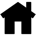 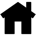 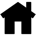 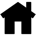 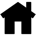 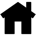 1
2-3
6-10
4-5
11-19
20+
Q4. Which types of residential letting properties do you own? Base: All (983)
Landlords letting in the North (especially Yorks Humber and North East) have the highest proportion of terraced houses. London landlords continue to lead on flat ownership.
Type of property owned (%)
Q4. Which types of residential letting properties do you own? Base: All (983)
*Caution: Small Base
Families with children remain the predominant tenant type, followed by young couples and singles
1 in 4 landlords let to LHA/UC claimants (a slight uplift from Q1). Landlords operating in the North East continue to be the most likely to let this this tenant type. On average, a typical landlord lets to 3.8 different tenant types (as defined in the list below).
Main Tenant Type (%)
NET: LHA / Universal Credit claimants: 26% (+3% vs. Q1 23)
Q8. Generally which types of tenants do you have? Base: All (983)
*Caution: Small Base
Tenant types: Longer run trend (2016-2023)
The incidence of all tenant segments edged up in Q2 following more significant increases in the first quarter of the year.
Main Tenant Type (%)
Families with Children
Young Couples
Young Singles
White Collar / Professionals
Retired
LHA Claimants
Q8. Generally which types of tenants do you have? Base: All (983)
In the last year, 6 in 10 landlords experienced at least one of the portfolio related issues listed, arrears remain most common
Arrears continue to be the most common problem experienced at 35%, stable from Q1. With greater exposure, landlords with larger portfolios were much more likely to experience arrears (e.g., 20+ property landlords at 75%). A third of landlords also experienced property damage and deposit withholding.
Common problems experienced in last 12 months (%)
Q15. Which of the following statements are true with regards to letting your property in the last 12 months? Base: All answering (983)
Incidence of Arrears in Last 12 Months
The incidence of arrears has remained relatively stable over the last 2 years at around a third.
Q15. Which of the following statements are true with regards to letting your property in the last 12 months? Base: All answering (983)
Landlords who let to migrant workers, Universal Credit Claimants and LHA tenants continue to report the highest incidence of arrears in the last year
The incidence of arrears in the migrant worker segment has increased again this quarter (+5%). Landlords letting to young couples and families are least likely to incur arrears.
Experienced rental arrears by tenants let to (%)
Q15. Which of the following statements are true with regards to letting your property in the last 12 months? Base: All answering (983)
The typical landlords experiencing arrears has an average of 1.7 tenants behind on their rental payments
In terms of the total amount owed by tenants, the average value has remained mostly stable at around £2,200. The average amount owed by tenants is highest for landlords letting to retirees (£3,121).
Current experience of rent arrears
£2,208 Owed by tenants on average
1.7
Tenants in arrears on average
Q16.1 How many of your existing tenants are currently in rent arrears? Q16.2 What is the total amount of outstanding rent? Base: All experiencing rental arrears (346)
Arrears trend over the last 5 years
Whilst there is a slight upward trend in the number of tenants in arrears, the average amount owed has remained stable over the last 6 months.
Average number of tenants in arrears:
Average amount owed by tenants:
Q16.1 How many of your existing tenants are currently in rent arrears? Q16.2 What is the total amount of outstanding rent? Base: All experiencing rental arrears (346)
27% of landlords have issued a Section 21 ‘no fault eviction’ notice in the last 12 months
Landlords with larger portfolios remain much more likely to have issued a Section 21 notice compared to those with smaller portfolios.
Issued any Section 21 ‘no fault eviction’ notices in the last 12 months? (%)
Portfolio Size
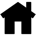 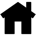 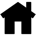 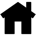 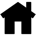 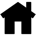 1
2-3
4-5
6-10
11-19
20+
NET: Yes
27%
QEv1.Have you issued any Section 21 ‘no fault eviction’ notices in the last 12 months? If yes, how many? Base: All (983)
NEW
Feedback on the Rental Reform Bill (RRB)
What general feedback would you want to share with parliamentarians ahead of the second reading of the Bill?
”
”
”
”
We are stepping backwards with regard to tenants' rights over landlords. I will be leaving the sector as soon as possible.
To ensure the backlogs in the courts system are dealt with prior to getting rid of Section 21 and to ensure that timescales are workable when landlords need to evict tenants for good reason e.g., rent arrears.
There is no workable alternative to S21. The other measures and court times are not fit for purpose. We are evicting families now! Just like many landlords. Poor tenants will be the main victims of this act.
Lots in the RRB that is either deliberately or accidentally having the effect of Private Rental Sector. Voices such as NRLA and UNIPOL have been useful. Please note the NRLA recommendations. The right to have a pet is akin to giving a guest the right to damage furnishings and fittings in your house; there should clearly be a mandatory pet insurance required for anyone taking a pet into a private house.
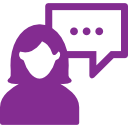 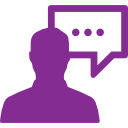 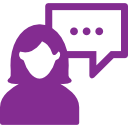 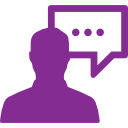 Common feedback
1
Concerned about abolition of Section 21
”
”
”
Loss of section 21 will cause landlords to exit the market. Reliance on S8 alone adds to the court burden and adds uncertainty and cost to landlord’s businesses. Abolition of fixed term tenancies again adds potential costs to landlords as tenants may give notice to leave after only short periods. No detail on improved court systems has been provided, this needs to be clarified before any cancellation of S21 proceeds, or many tenants will be given notice and turn to local authorities for emergency housing.
Remember there needs to be a suitable balance between tenants' rights (which I agree need to be strengthened) and allowing landlords to protect their interests against tenants who cause problems and do not pay their rent.
I'm in the happy position of having a good relationship with tenants in both of my properties, but I am concerned about abolishment of Section 21 evictions.  With deposits capped at 5 weeks, there isn't enough security to cover rent arrears and pet damage.
2
Imbalance of rights 
between tenant and landlord
3
Allowing pets will cause unnecessary damage
QRRB1. Given your current knowledge and understanding of the Renters Reform Bill, what general feedback would you want to share with parliamentarians ahead of the second reading of the Bill? 
Base: All (983)
NEW
The key landlord concern with the Rental Reform Bill relates to abolition of the Section 21 “no fault” evictions
Increased power to keep pets and ASTs being phased out are the other primary concerns that landlords feel could impact their activity.
Concern for the RRB (%)
NET concerned
5 – extremely concerned
4
QRRB2. For each item, please indicate if you are concerned about how these may impact your activity as a landlord? Base: All (983)
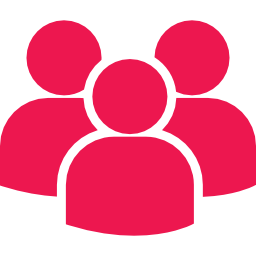 EPC Regulation
NEW
Approximately one third of rental properties have an EPC rating below ‘C’
The average landlord has 3.3 properties rated ‘D’ or below, with this rising to 9.5 for landlords with larger portfolios (+11 properties).
Proportion of properties owned that have an EPC rating of D, E, F or G (%, average)
All
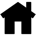 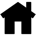 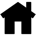 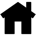 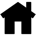 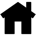 1
2-3
4-5
6-10
11-19
20+
Portfolio Size
QEPC1. In total, how many properties in your portfolio have an Energy Performance Certificate (EPC) rating of “D”, “E”, “F” or “G”? Base: All (983)
NEW
Almost all landlords are now aware of the new EPC ‘C’ legislation
Awareness and full understanding of the potential EPC ‘C’ legislation is lowest amongst single property landlords and peaks amongst landlords with 20+ properties.
To what extent were you aware of this proposed new legal requirement?
Portfolio Size
NET: Aware
96%
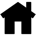 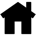 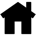 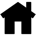 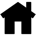 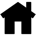 1
2-3
4-5
6-10
11-19
20+
3.3
Average number of properties within portfolio with EPC rating D-G
QEPC1. In total, how many properties in your portfolio have an Energy Performance Certificate (EPC) rating of “D”, “E”, “F” or “G”? Please type in ‘0’ if all your properties have an EPC rating above a “D” rating?
QEPC2.New legislation currently proposes that from April 2028, all new tenancies and all existing tenancies must have an Energy Performance Certificate (EPC) rating of at least “C” or higher. Before this survey, to what extent were you aware of this new legal requirement? Base: All (983)
NEW
Approximately 6 in 10 landlords would carry out works needed if they had a property that did not meet the required EPC standard
37% of landlords would look to carry out the works at the minimum cost required, whilst 20% would carry out the works to maximise the long-term value of the property. 25% of landlords would not carry out any works and either sell the property or not re-let it – this is up by 5%
If you had a rental property that did not meet the required EPC standard, would you…? (%)
Portfolio Size
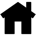 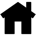 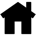 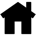 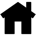 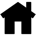 1
2-3
4-5
6-10
11-19
20+
QEPC3. If you had a rental property that did not meet the required EPC standard, would you…? Base: All (983)
NEW
Landlords’ own savings would be the most common source of funding should they have to undertake any works to bring their property up to standard
However, a third would consider increasing rents to generate funds for any remedial work, this rises to almost half of larger portfolio landlords.
Method of funding for remedial property works (%)
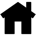 20+
Portfolio Size
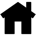 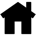 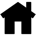 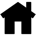 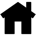 3.3
Average number of properties within portfolio with EPC rating D-G
3.3
Average number of properties within portfolio with EPC rating D-G
1
2-3
6-10
4-5
11-19
QEPC4. If you had a rental property that did not meet the EPC requirements, how would you fund any works required to bring the property up to standard? Base: All (983)
NEW
Estimated costs for reaching EPC standard C are now around £10k per property
There’s a differential of c.£2k between smaller (1-10 properties) and larger landlord estimates of the cost required to bring each effected property up to EPC C standard.
Anticipated costs (per property) for works to reach EPC standard C (%)
£10,045
Portfolio Size
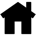 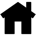 1-10
11+
QEPC6. Taking all of the items you will need to add or improvements you will need to make, on average how much do you think the required work is likely to cost per property?Base: All those will at least one property with D or lower EPC rating excl. N/A (421)
NEW
An increasing proportion of landlords are deterred from purchasing a non-compliant property (now over 7 in 10)
The proportion of landlords deterred from purchasing a non-compliant property does not vary too significantly by portfolio size (other than single property landlords who are appear slightly less deterred). One in five report that EPC status would make no difference to their purchase decision.
Impact of EPC requirements on purchase of properties below ‘C’ rating (%)
Portfolio Size
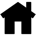 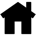 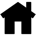 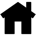 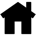 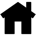 1
2-3
4-5
6-10
11-19
20+
QEPC5. To what extent does EPC rating compliance affect your likelihood of purchasing “D”, “E”, “F” or “G” rated properties in the future? Base: All (983)
Buy to Let Borrowing
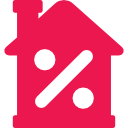 Owned on a BTL mortgage
34%
The structure of portfolio funding remains largely unchanged this quarter
The majority of landlords either own on a BTL mortgage (34%) or outright (37%). 29% have mixed situation (some BTL, some owned outright). Borrowers have an average of 5.8 BTL loans - up by a further 0.6 loans since Q1 (and up by 1.2 from Q4 ‘22)
Sources of funding (%)
Owned outright
37%
BTL loans held on average
Some owned, some BTL
29%
5.8
Q27. Is your letting portfolio owned outright or on a mortgage? Base: All (983) / Q29. How many separate Buy To Let mortgages do you have? Base: All with BTL borrowing (616)
On average, 48% of the properties in a leveraged landlord’s portfolio use BTL borrowing
The average number of BTL mortgages held by ‘portfolio’ landlords (those with 4+ BTL mortgages) remains stable at 7.5.
Average Number of BTL Mortgages Held
AVERAGE PORTFOLIO SIZE (LEVERAGED LANDLORDS)
AVERAGE NO. OF BTL MORTGAGES
Q29. How many separate Buy To Let mortgages do you have? Base: All with a BTL mortgage (616)
BTL mortgage ‘dashboard’ – portfolio size
This table provides a single view across the key BTL-related measures collected in the Landlords Panel survey, presented here by portfolio size.
BTL Mortgage ‘Dashboard’
Q3ax / Q3ay / Q3az / Q30 / Q27 / Q29. Various BTL related questions Base: All (983) / All BTL borrowers (616)
*Caution: Small Base
** Note: Mean excludes all saying 0 for total money owed through BTL borrowing
BTL mortgage ‘dashboard’ – Non-portfolio vs. Portfolio BTL landlords
This table provides a single view across the key BTL-related measures collected in the Landlords Panel survey, presented here by # of BTL loans held.
BTL Mortgage ‘Dashboard’
Q3ax / Q3ay / Q3az / Q30 / Q27 / Q29. Various BTL related questions Base: All (983) / All BTL borrowers (616)
** Note: Mean excludes all saying 0 for total money owed through BTL borrowing
The typical landlord owes approximately £504k in BTL borrowing
Over a third of landlords (36%) have no BTL exposure. Looking at those who have a BTL mortgage, the total average amount borrowed rises to almost £800k, up by almost £50k vs. Q1
Total amount owed on portfolio through BTL mortgage borrowing (%)
Overall Mean
 (excl. £0)
£798,330
Overall Mean
1-3 Mean
4+ Mean
£1,168,690
£386,510
£503,700
£0 
£1 - £99,999
 £100,000 -  £199,999
 £200,000 - £499,999
 £500,000 - £999,999
 £1,000,000 - £1,999,999
 £2,000,000 - £2,999,999
 £3,000,000 - £3,999,999
 £4,000,000 - £4,999,999
 £5,000,000 or more
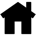 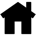 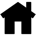 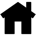 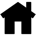 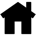 1
2-3
6-10
4-5
11-19
20+
No. of BTL mortgages
Q3ax. And approximately how much money in total do you owe on your residential letting portfolio through BTL mortgage borrowing? Base: All (983)
The mean amount of mortgage interest repaid last year increased by just £170 vs Q1
The typical amount of interest repaid equates to c.£4,837 per loan and c.£403 per loan per month.
Total annual mortgage interest payments in relation to borrowing against letting portfolio (%)
Overall Mean
1-3 Mean
4+ Mean
£28,060
£28,330
£43,110
No. of BTL mortgages
Q3az. Approximately what are your total annual mortgage interest payments in relation to borrowing against your letting portfolio? Base: All with BTL borrowing (632)
TMW and BM Solutions continue to hold the greatest share of BTL borrowing
The average leveraged landlord has 5.8 BTL mortgages with 2.5 lenders, with this rising to 14.5 BTL mortgages with 3.8 lenders for landlords with 11+ properties.
Current BTL mortgage lenders (%)
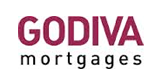 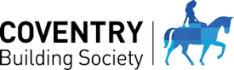 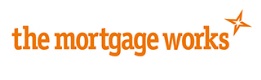 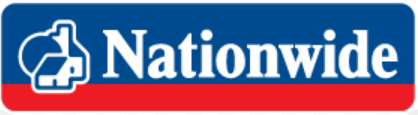 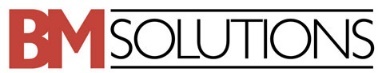 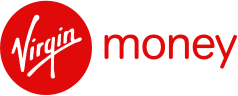 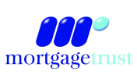 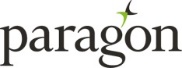 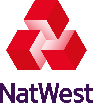 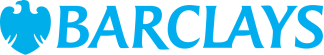 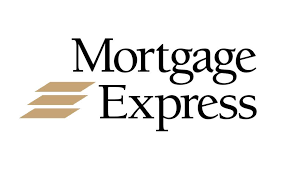 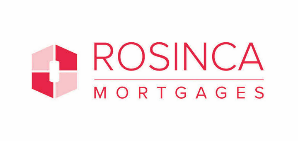 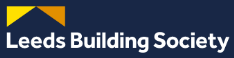 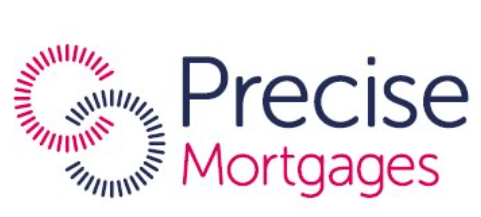 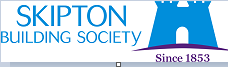 Q30. Which lenders do you have Buy to Let mortgages with? Base: All with a mortgage on their lettings (616)
1 in 4 BTL mortgages were placed with TMW in the last 12 months
Elsewhere, BM Solutions returns to 2nd position in place of Paragon.  Almost a third of landlords took a new loan or remortgaged in the last 12 months.
Lender chosen for BTL mortgage in last 12 months: Top 10 (%)
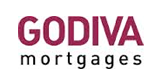 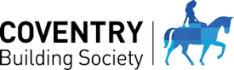 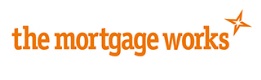 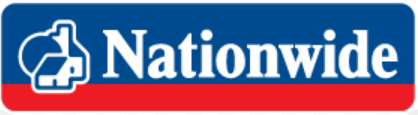 31% 
Of all landlords took a new loan or re-mortgaged in the last 12 months
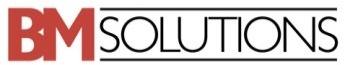 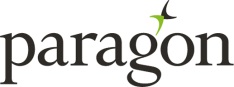 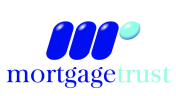 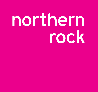 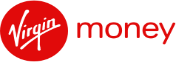 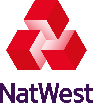 50% 
Of BTL mortgagees did so
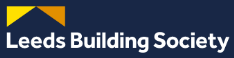 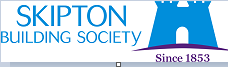 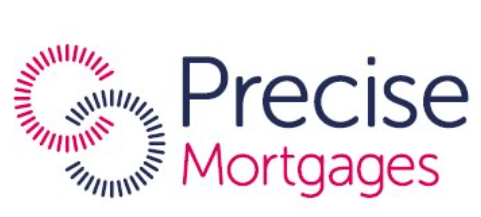 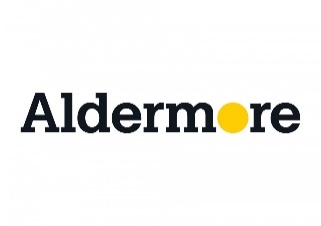 Q30a. If you have taken a new BTL loan or re-mortgaged in the last 12 months, which lender(s) did you use? Base: All with a mortgage on their lettings (excl. ‘N/A’ & rather not say) (306)
Do not plan to re-mortgage
58%
3 in 10 plan to re-mortgage with a preference for a fixed rate product
A third who plan to re-mortgage this year are currently unsure what kind of a product they will select; 1 in 10  will lean on advice from their broker.
Plans to re-mortgage in next 12 months (%)
Don’t know
Plan to re-mortgage
30%
11%
Q30AB. Do you plan to remortgage in the next 12 months? Base: Base: All with BTL borrowing (616) 
Q31. Are you likely to choose a fixed or variable interest rate at that point? Base: All who plan to re-mortgage (186)
The proportion of landlords planning to re-mortgage in the next year remains stable
‘Portfolio’ landlords (with 4+ BTL mortgages) are more likely to intend to re-mortgage in the next 12 months compared to their ‘consumer’ BTL landlord counterparts (42% vs. 18%).
Intend to re-mortgage in next 12 month (% Yes)
Q30ab: Do you plan to re-mortgage any of your current BTL mortgages in the next 12 months? Base: All with BTL borrowing (616)
The majority of landlords planning to re-mortgage intend to do so as an individual
The proportion of landlords planning to re-mortgage as individual has fallen slightly from Q1 (-3%) to 52%. Those intending to mortgage within an LTD company remains stable at 1 in 5
For the property(ies) you intend to re-mortgage in the next year, do you plan to re-mortgage…? (%)
Q30AC. For the property(ies) you intent to re-mortgage in the next year, do you plan to re-mortgage…? Base: All intending to remortgage (186)
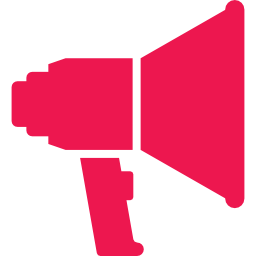 Parting Shots
Landlords’ messages to the Government
”
”
”
”
Government - act now to stop the falling supply of rental properties - reintroduce mortgage interest relief, postpone the EPC ratings requirements. Agents - stop pushing rental prices up by pitting tenants against each other when applying (by asking for best and final offers etc) and tying in tenants to long contracts which only benefit agents (by getting more commission up front).

Media - be more intelligent about how you report the real market - stop focusing on poor tenants at the mercy of horrible landlords and focus on the wider scenario which is causing life to be so hard for young people trying to get by with such exorbitant rents.
Admit that the PRS is essential and treat good landlords with the respect we deserve. Stop taxing us beyond what is reasonable. Allow us to function as other businesses do
Allowing landlords to offset the full amount of mortgage interest from profits would be the biggest help in keeping my rental properties     The government/media/mortgage companies need to treat landlords fairly. There has been too much consideration of tenants needs when  there needs to be more balance. Landlords provide an important service, and we should not be punished collectively for a small minority who may not be professional.
Tell the Government to reverse  ALL it's stupid regulatory and tax changes.
”
”
”
”
NRLA - get your act together with regard to student tenancies and the renter's Reform Bill, fight for an exemption for private student accommodation putting it on an equal footing with the PBSA  Government - stop attacking landlords through increasing legislation and punitive tax changes
Government - please stop hounding small-scale Landlords, we're providing desperately needed & good quality accommodation.  Do something about those who aren't, rather than introducing excessive pointless bureaucracy for us all.  And sort out provision for annual student lets within the Bill.
Please can we have a clear statement of the strategy about who is going to be providing rental housing in the future? I am experiencing the hostility towards small landlords from government and like many I get it and will exit the market as a landlord when the time is right for me. But it's not clear what the strategy is to provide rental housing in the long term.
I have been severely impacted by the building safety legislation after Grenfell - 3 of my properties are now virtually unsellable because of cladding issues ongoing. Barratts are developers of 2 and despite signing the pledge they have taken no affirmative action. The insurance industry has profited massively from the cladding issue which the government created. As far as building safety is concerned - most buildings are just as unsafe now as they were in 2017 and leaseholders are left wondering if they will ever be free of the nightmare created by the government's legislation.
Q43a. If you could send a message back to those involved in the lettings market (e.g. lenders, letting agents, the Government, the media), what would you want to say? Base: All (983)
Landlords’ messages to BTL Lenders
”
”
”
”
”
Reintroduced mortgage interest rates as an expense.  I am really struggling with interest rate increase and not being able to offset interest. Had to borrow to pay tax bill.
To mortgage lenders, make the process of refinancing / borrowing funds less complicated, quicker and smoother. Also look at lender’s history/ experience & consider this as a factor.
Please reduce interest rates. Also reinstate being allowed to offset mortgage interest against rent for tax purposes.
To mortgage lenders please follow the rate changes more fairly, going up at a slower rate and down more promptly. 
Also offer more rates with lower fees. 

To the government, give respect to long term landlords who are housing people who need homes, make it possible for the landlords to provide affordable homes by changing the tax system to be more forgiving. To allow the use of borrowing as a method of building a business.
Lenders: You need to ease the stress tests, so landlords can access the equity in their properties.
”
”
”
”
Sustained high BTL interest rates will force me to remove myself from the rental market.
Mortgage companies when they accept your application should then provide the mortgage within 2 weeks. In my experience last year, many mortgage lenders took 3 months to process applications, and then suddenly dropped my application for a minor reason. This is outrageous. No business can function like this. Very dishonest of the mortgage companies.
Interest rates are crippling the private sector landlords and stock will decline putting rents up. The cost of renting is too high for many people and HMOs are also being limited. Think about what the impact in the long run of your policies are in the real world and not in a fantasy land that only exists for the few.
REMOVE BTL lenders rights to use Law of Property Act 1925 to repossess properties as soon as 2 months mortgage payments have been missed and REMOVE BTL lenders rights to sell repossessed properties at auction or otherwise below their true market value and then bill the landlords for shortfalls. This is an unregulated scandal that the government are allowing to go uncontrolled and unreported.
Q43a. If you could send a message back to those involved in the lettings market (e.g. lenders, letting agents, the Government, the media), what would you want to say? Base: All (983)
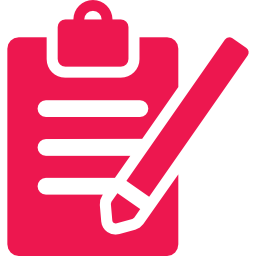 Appendix
Sample profile at a glance (1)
Gender (%)
Employment status (%)
Male
Average age
62 years
Female
Age (%)
Q45. Gender; Q50. Age; Q50a. Which of the following best describes your employment status? Bases for all questions: All (983)
Sample profile at a glance (2)
Areas of operation (%)
Q1. In which area(s) of the UK do you let rental properties?  Q1a. And in which area  do you live personally? Bases for all questions: All (983)
For further information…
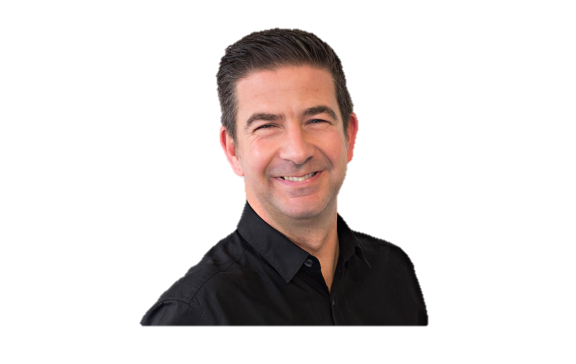 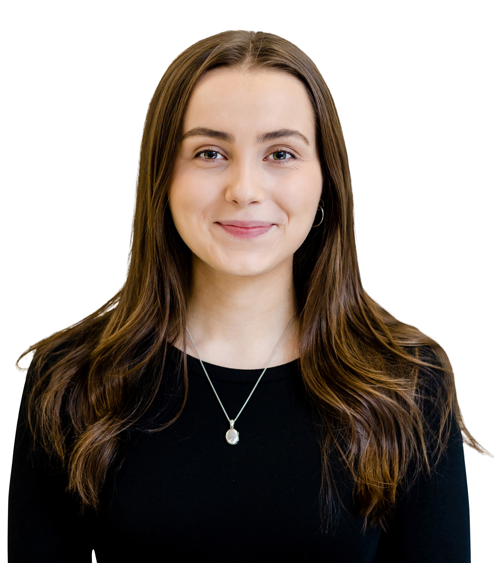 Kate Mannering
Senior Research Executive
Mark Long
Board Director
+44 (0) 20 7400 1016
+44 (0) 7966 454958
mark.long@bva-bdrc.com
+44 (0) 20 7400 0398
kate.mannering@bva-bdrc.com
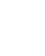 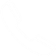 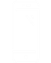 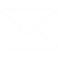 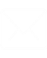 Find us:
www.bva-bdrc.com
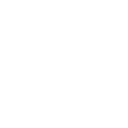 Kingsbourne House, 229-231 High Holborn, London WC1V 7DA
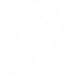